Танцуют все!
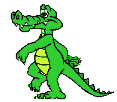 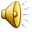 Руки согнуты в локтях, 
качаем головой и двигаем телом
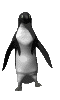 Танцуют все!
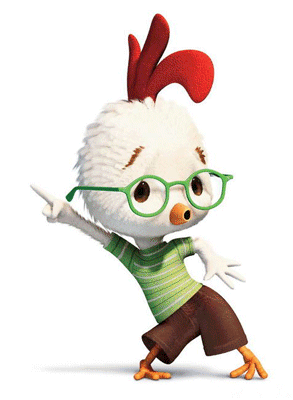 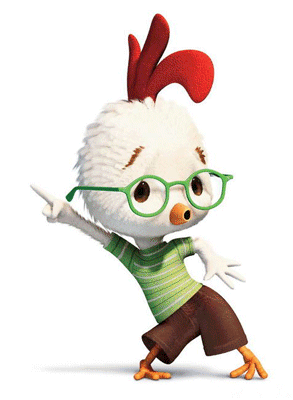 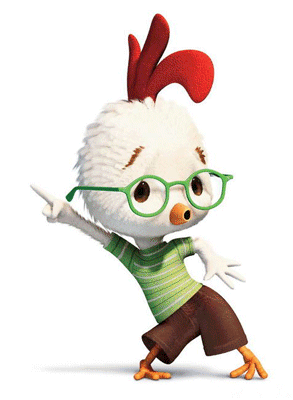 Возьми соседа за руки
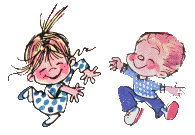 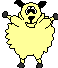 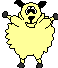 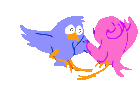 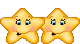 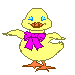 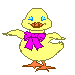 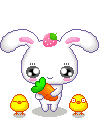 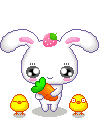 Делай,  как мы!
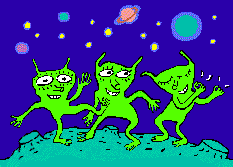 А теперь, как я!
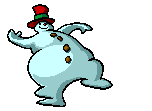 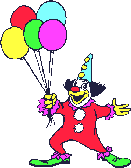 Шарик появился – скок!
Шарик лопнул – хлоп, хлоп!
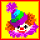 Ребята, берегите здоровье!
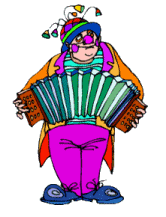 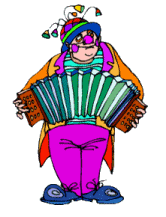 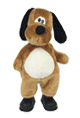 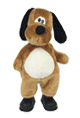 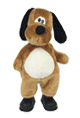 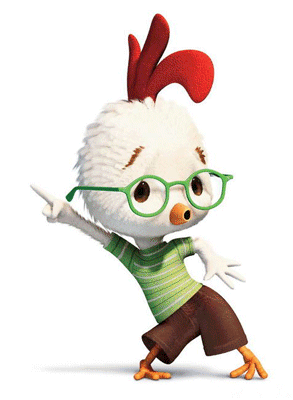 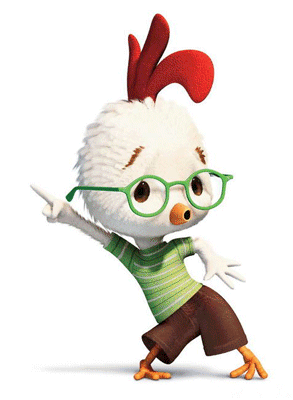 До свидания!
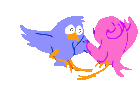 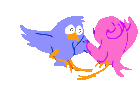